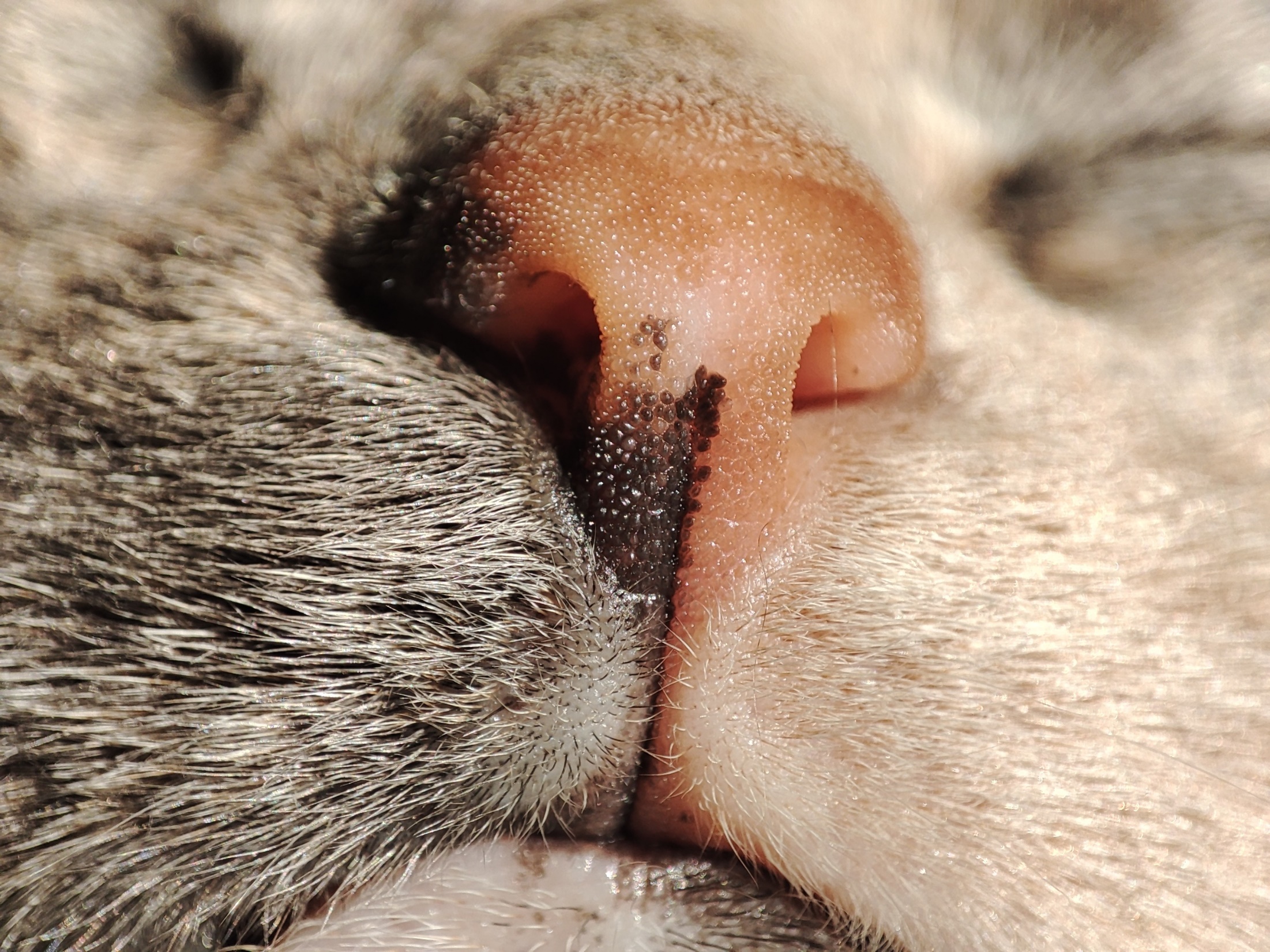 Проект Кодзаева Дамира
Шик-Чирик-Мяу-Гав
Мне никогда не бывает скучно дома. Сейчас расскажу, почему…
Практически с самого рождения со мной была наша кошка, которую так и звали «Кися»
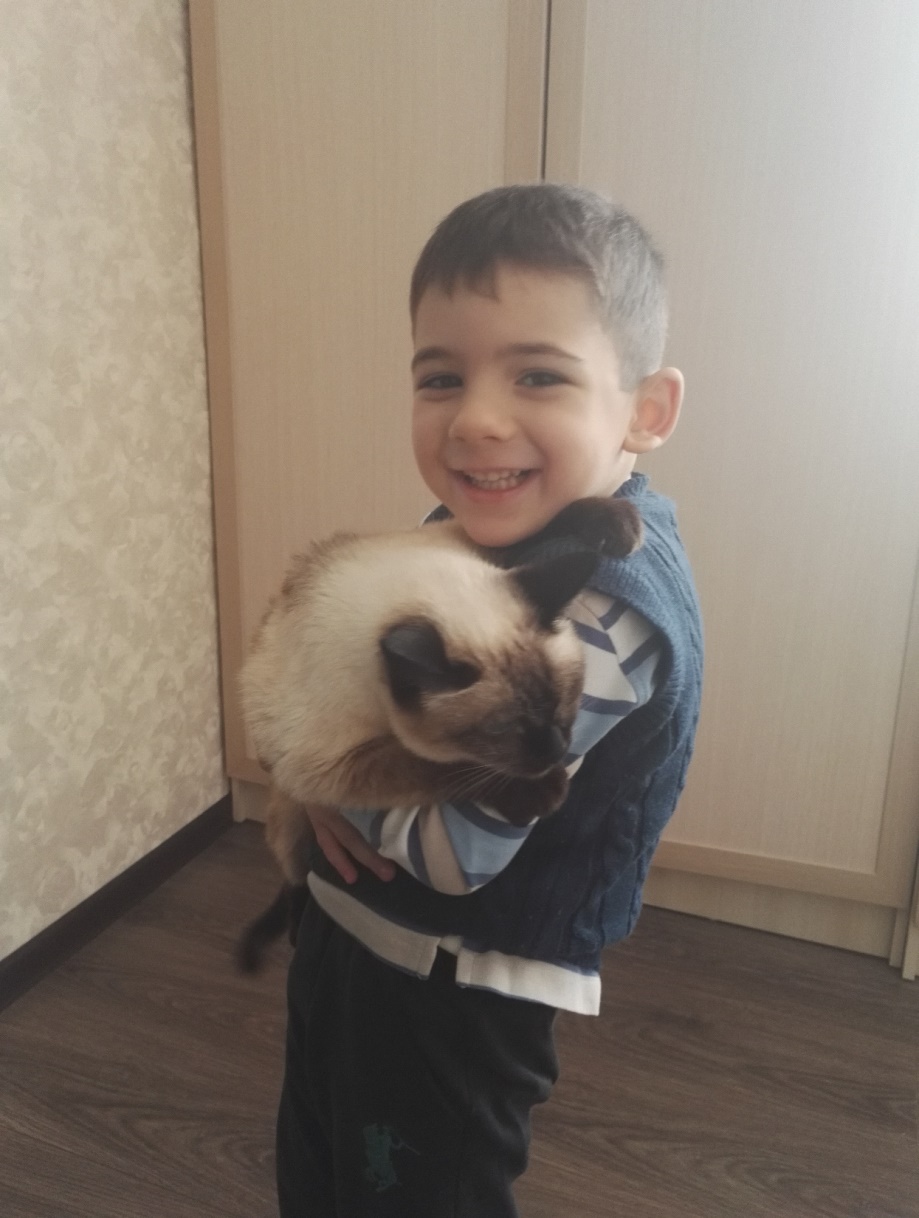 Когда мне был год, появился Арчик.
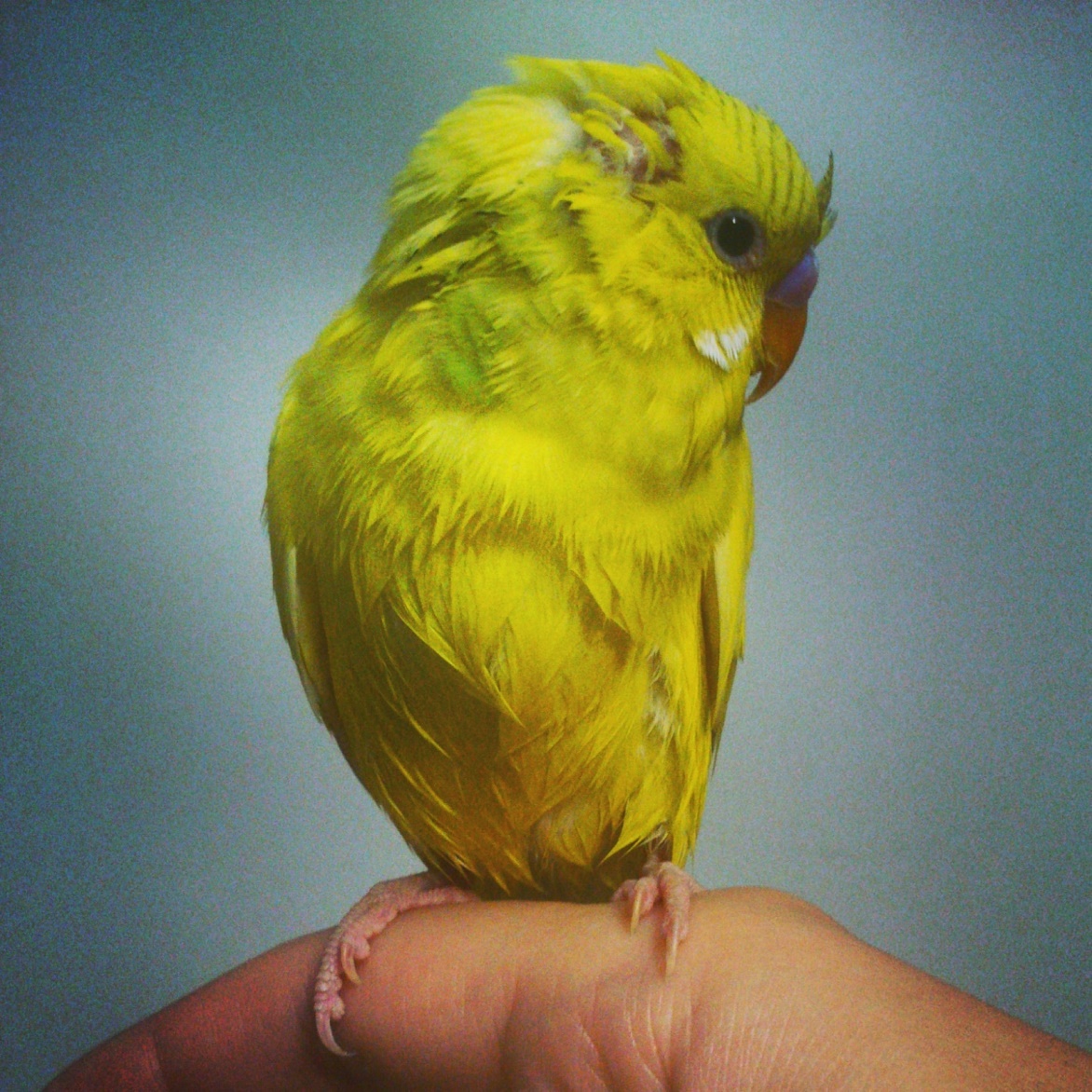 Он очень любит почесушки.
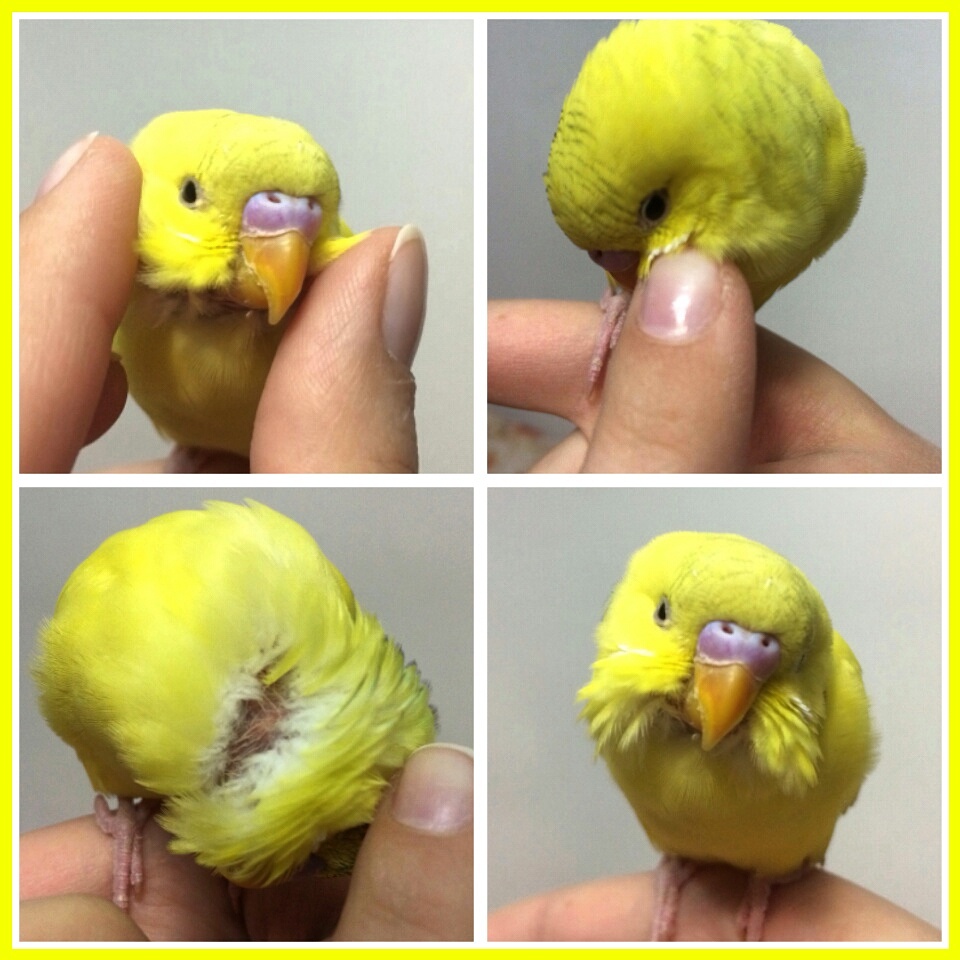 Он очень общительный и смелый.
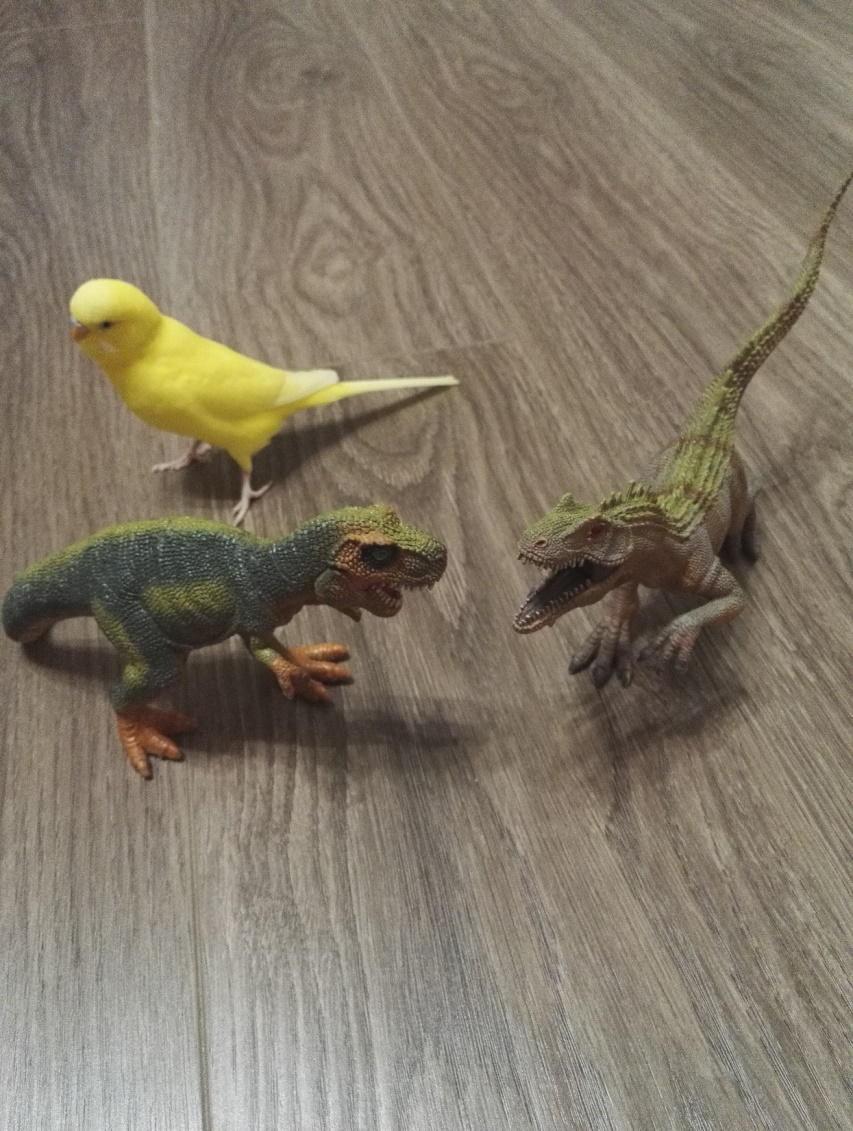 Он ладил даже с нашей кошкой.
Потом наша кошка заболела и умерла…
А четыре года назад, совершенно случайно, у нас появилась Софа.
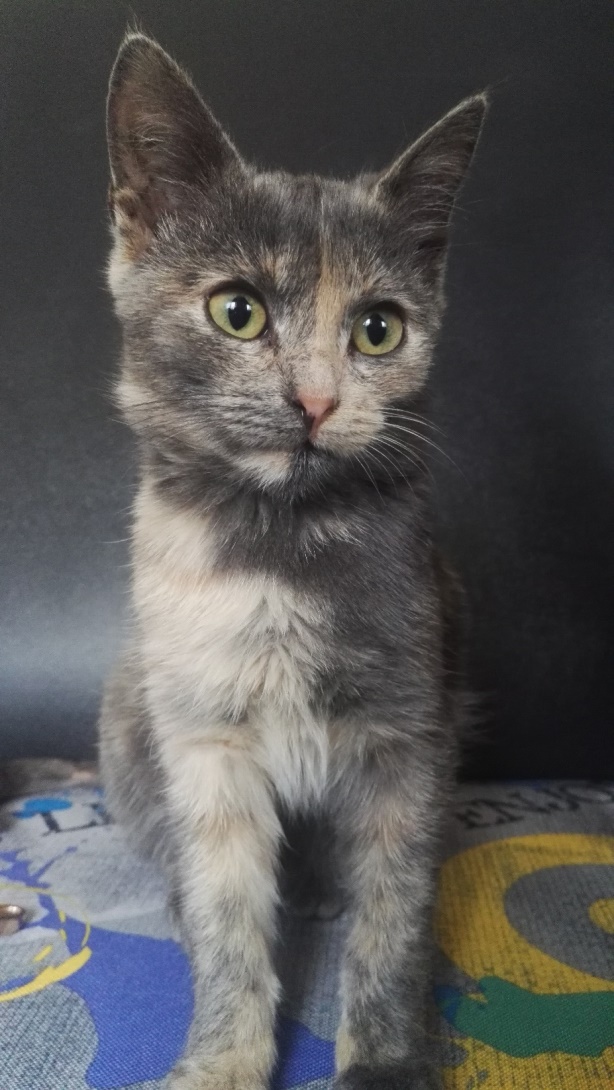 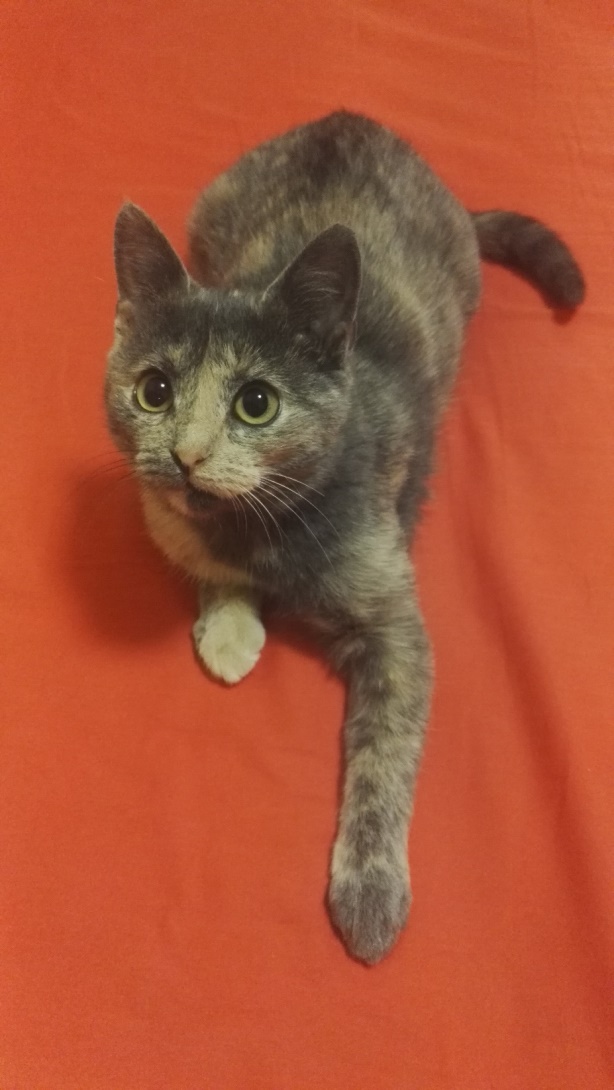 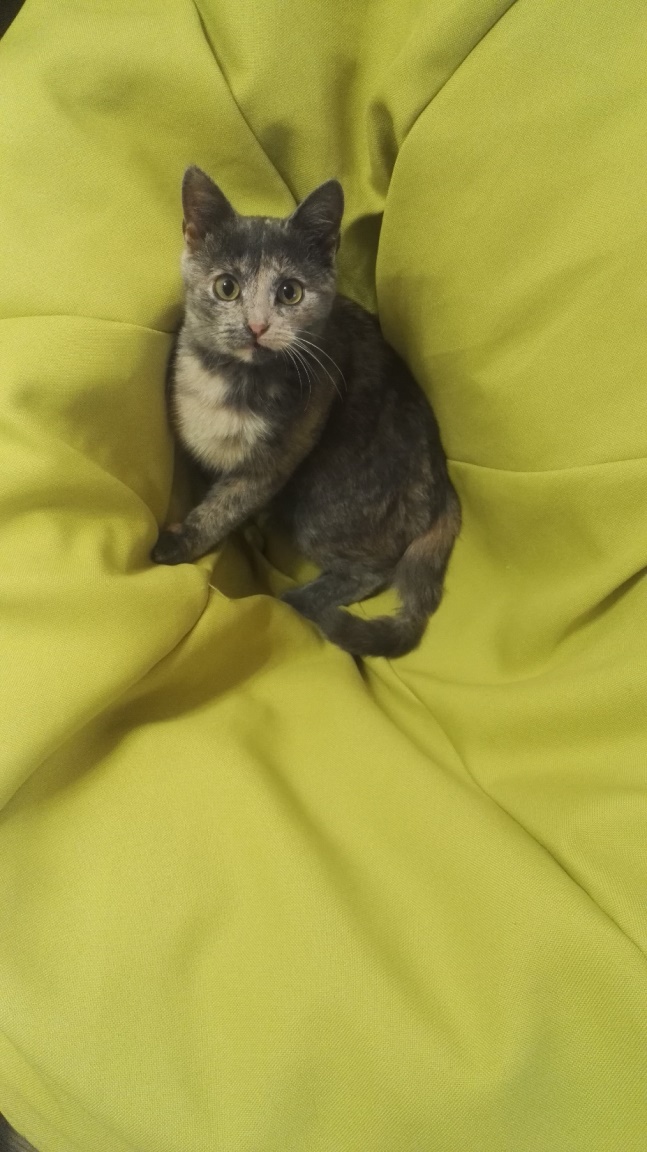 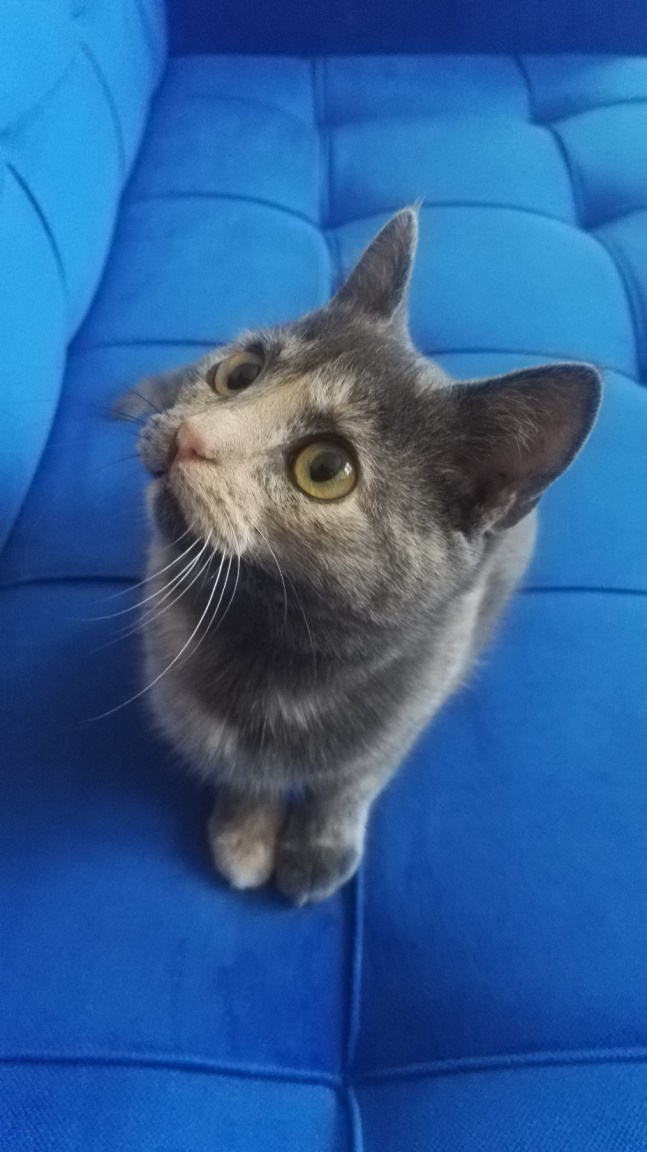 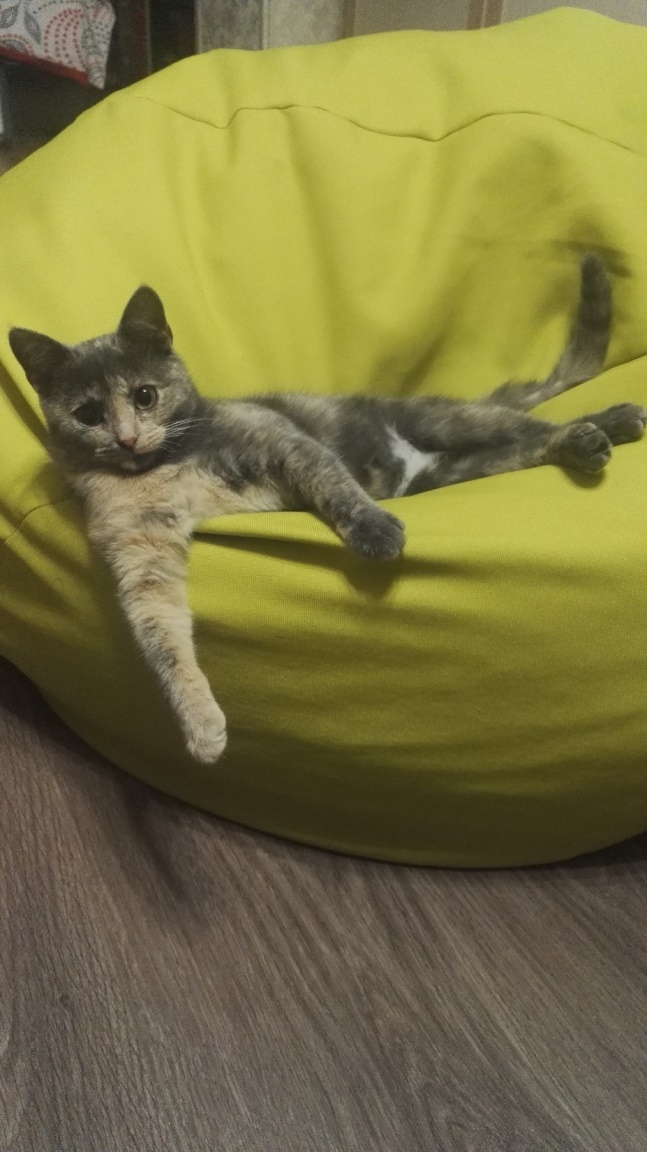 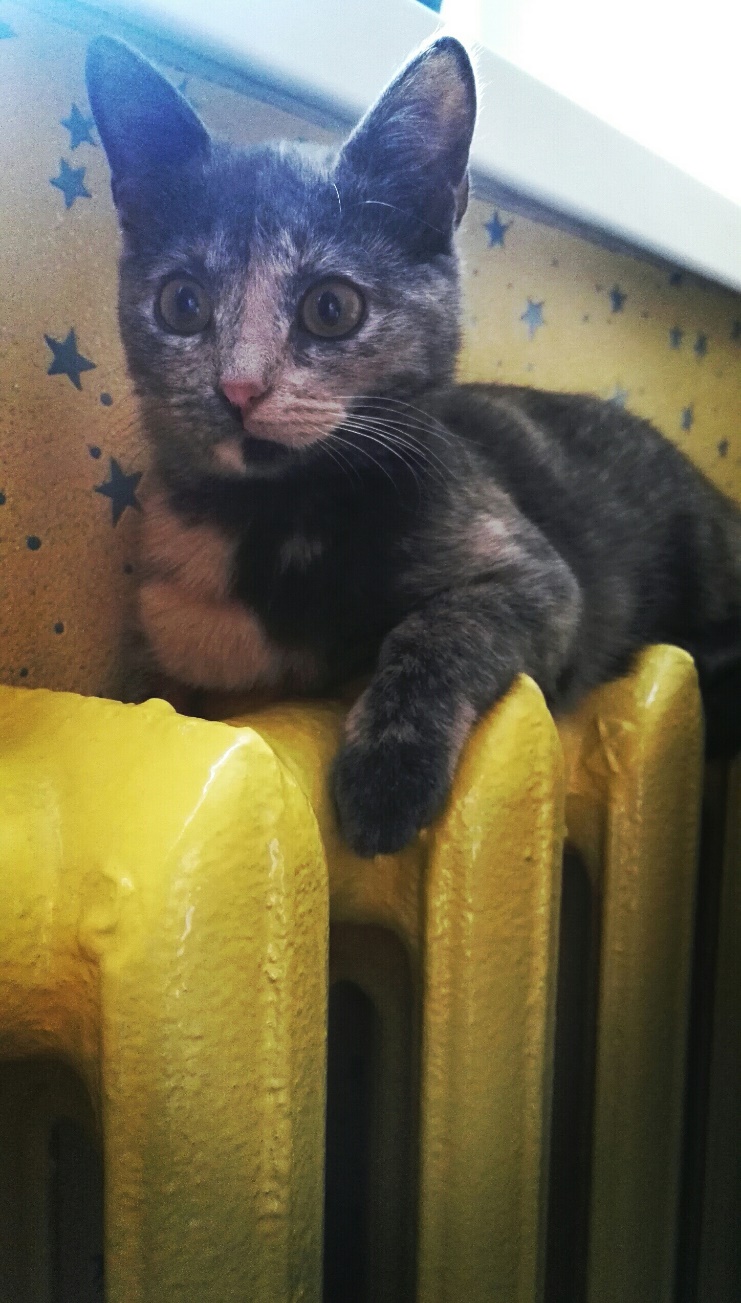 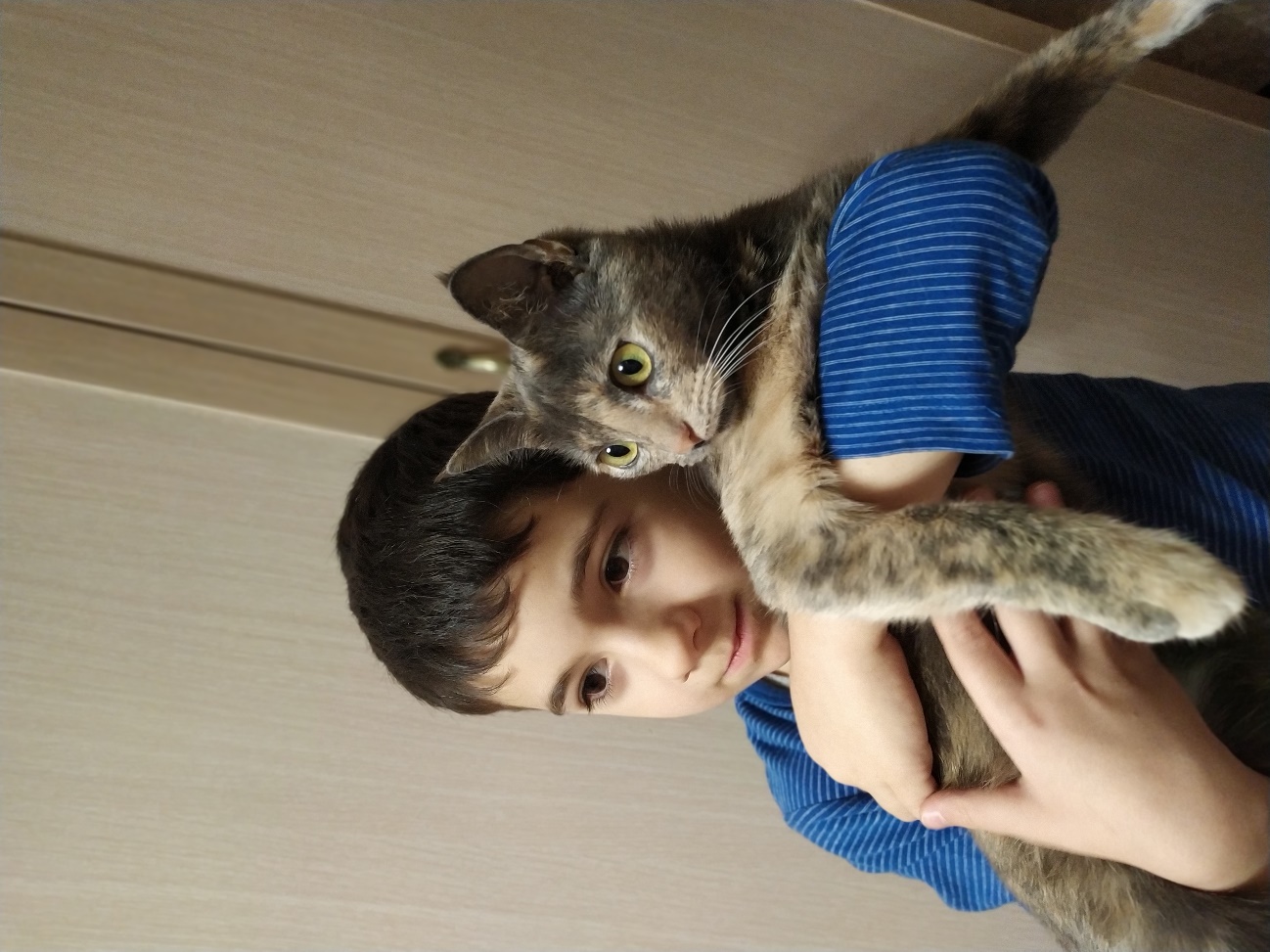 Арчик очень хотел общаться с Софой…
А полтора года назад…внезапно…появился Фреддик…Он был весь в тине и жил несколько лет в очень маленьком аквариуме…
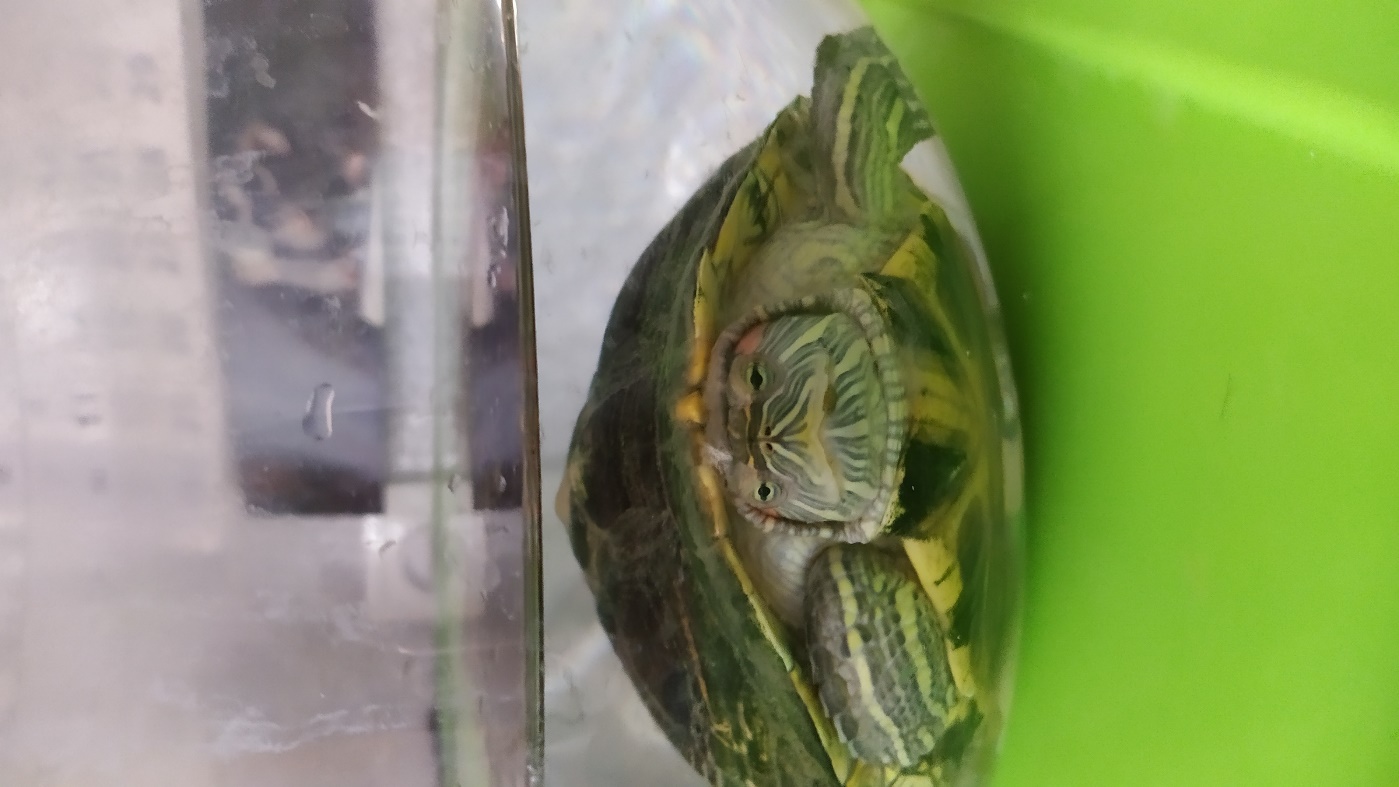 Даже Софа не понимала, как он жил в таких условиях?!
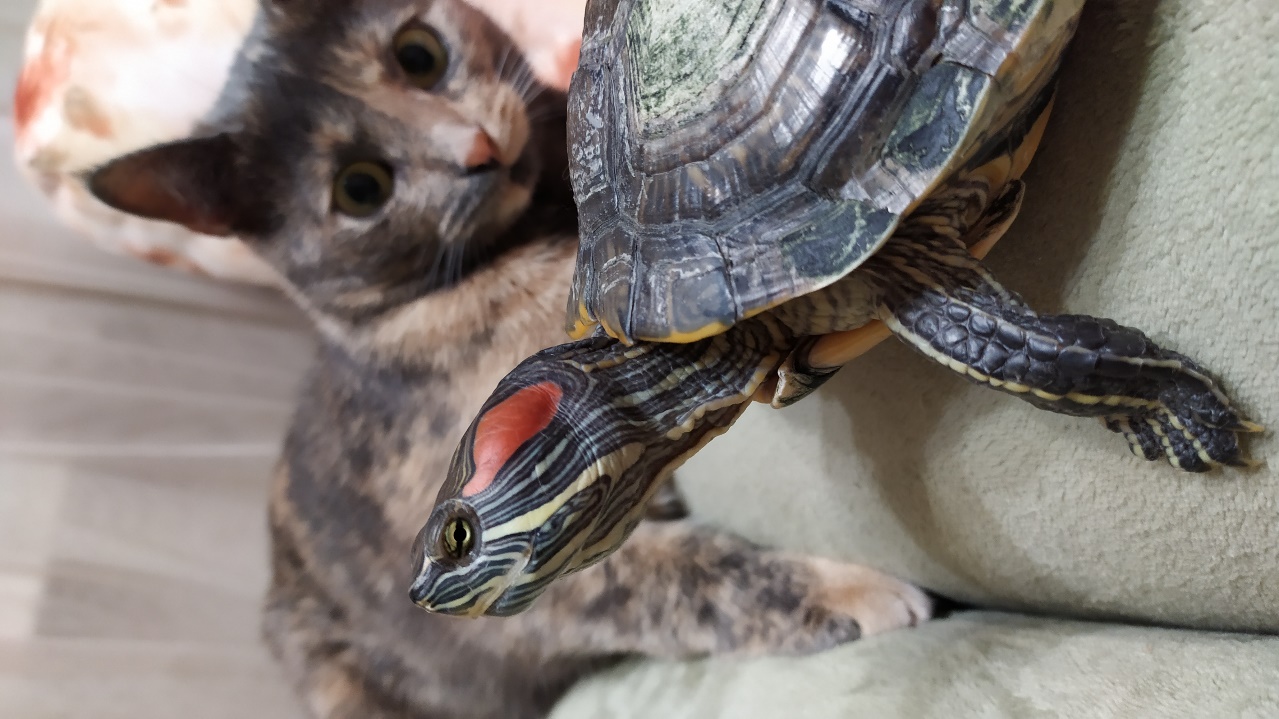 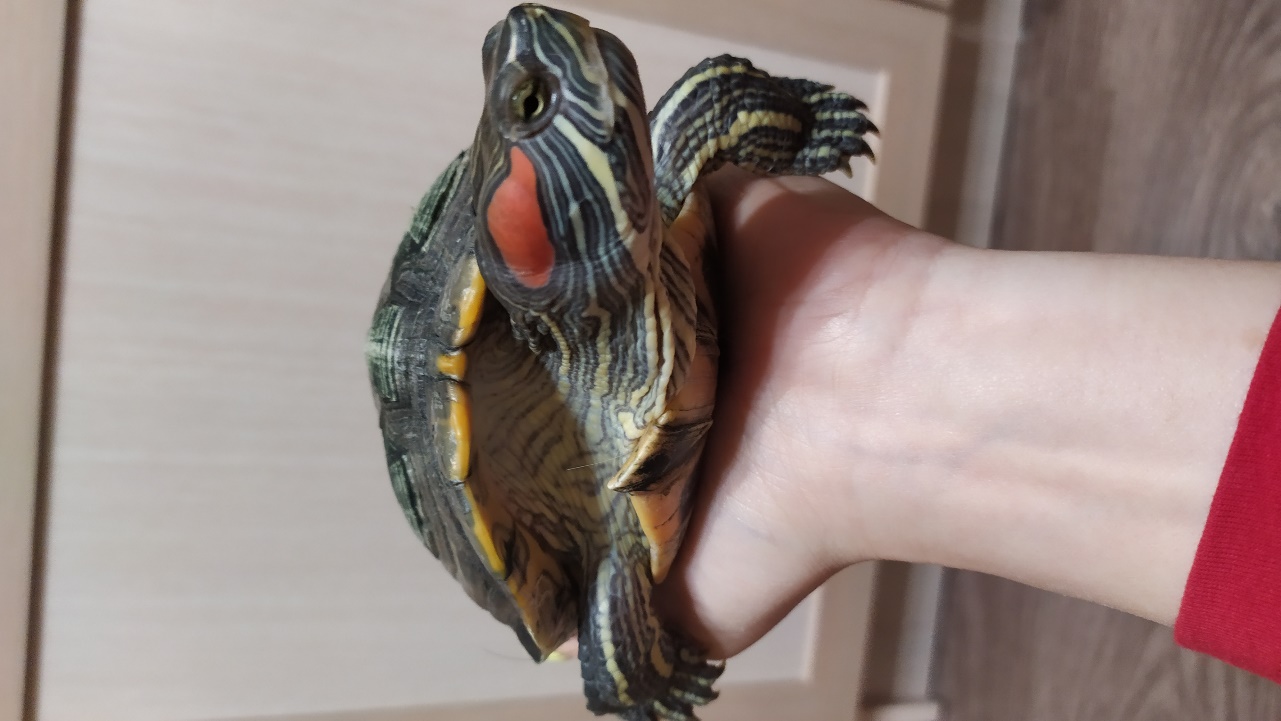 Фреддик любит смотреть в окно и гулять по квартире.
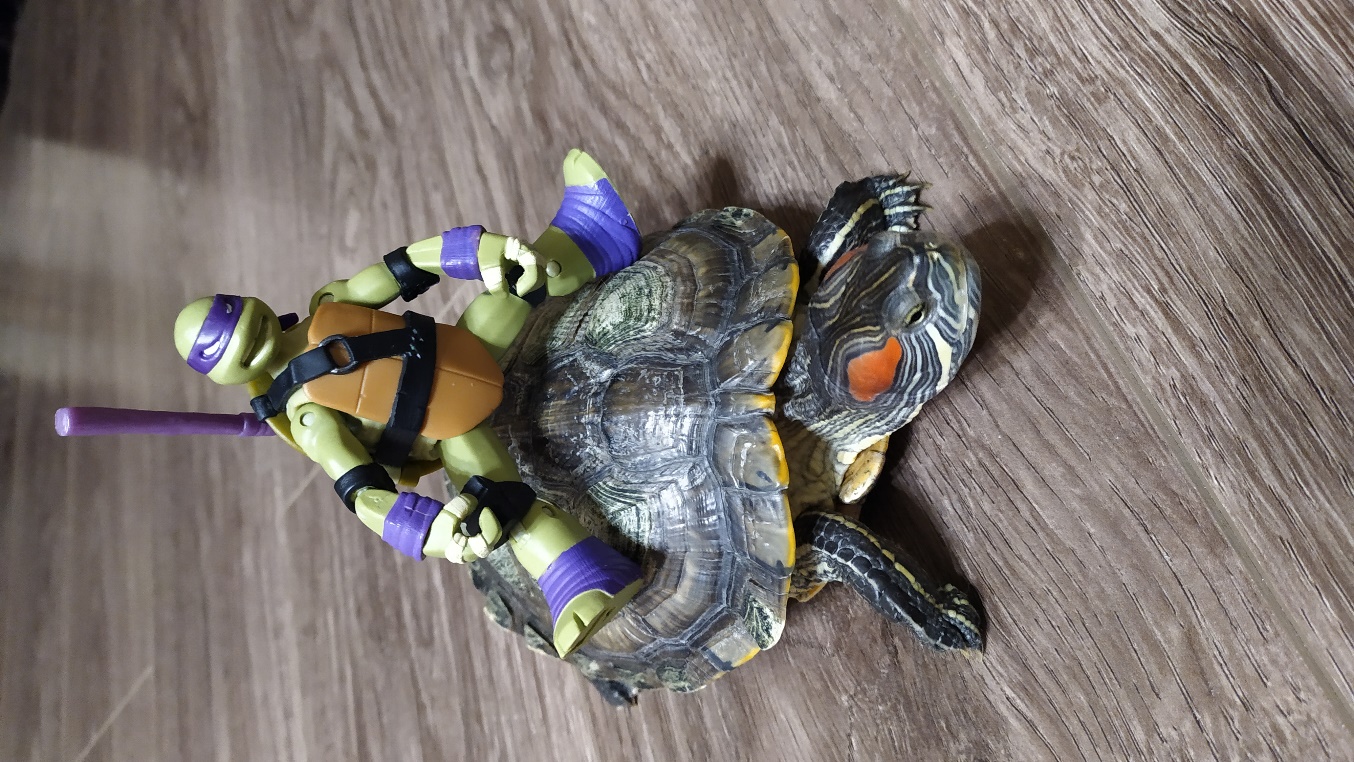 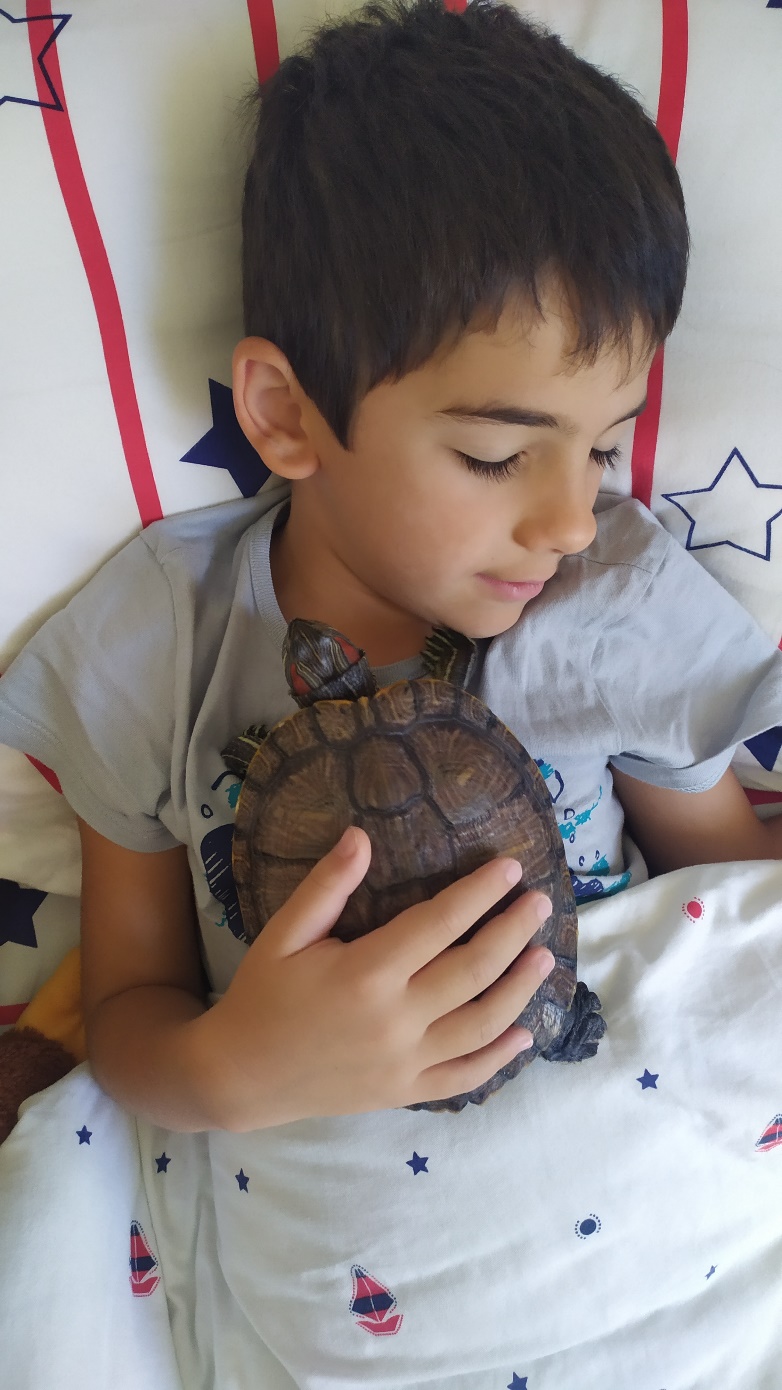 Любит прятаться и сидеть на ручках.
Он даже успел обновить панцирь.
Теперь у него просторный аквариум, где он может позагорать вытянув лапки.
У него хороший нюх и острые когти.
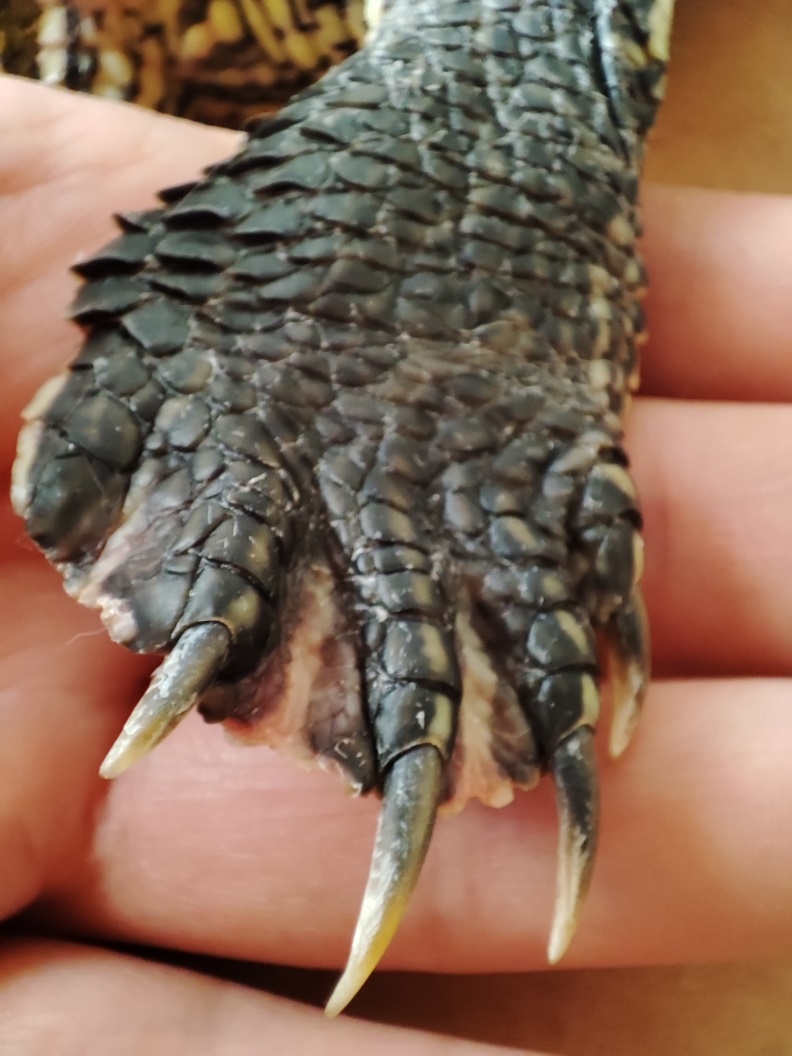 А в этом году появилась Буся. Мы взяли её из приюта… Она была там самая маленькая и грустная…
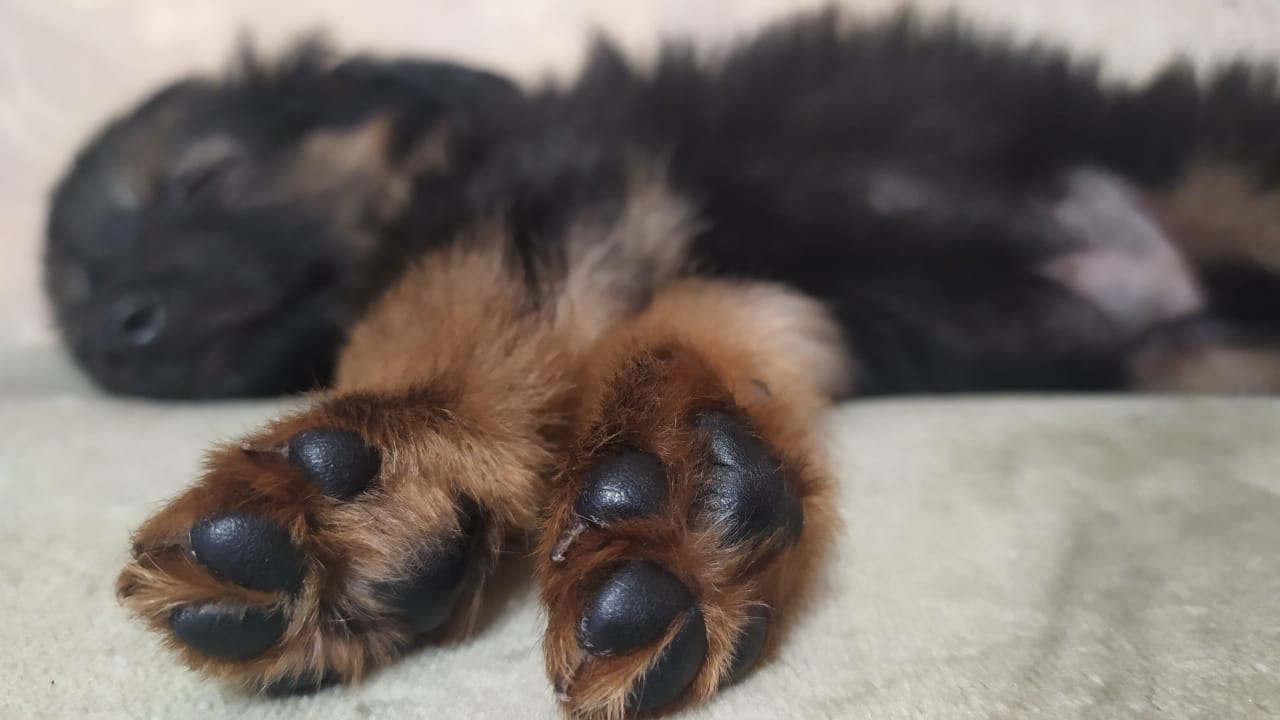 Она сразу же заняла первый этаж домика Софы.
За несколько месяцев она очень изменилась.
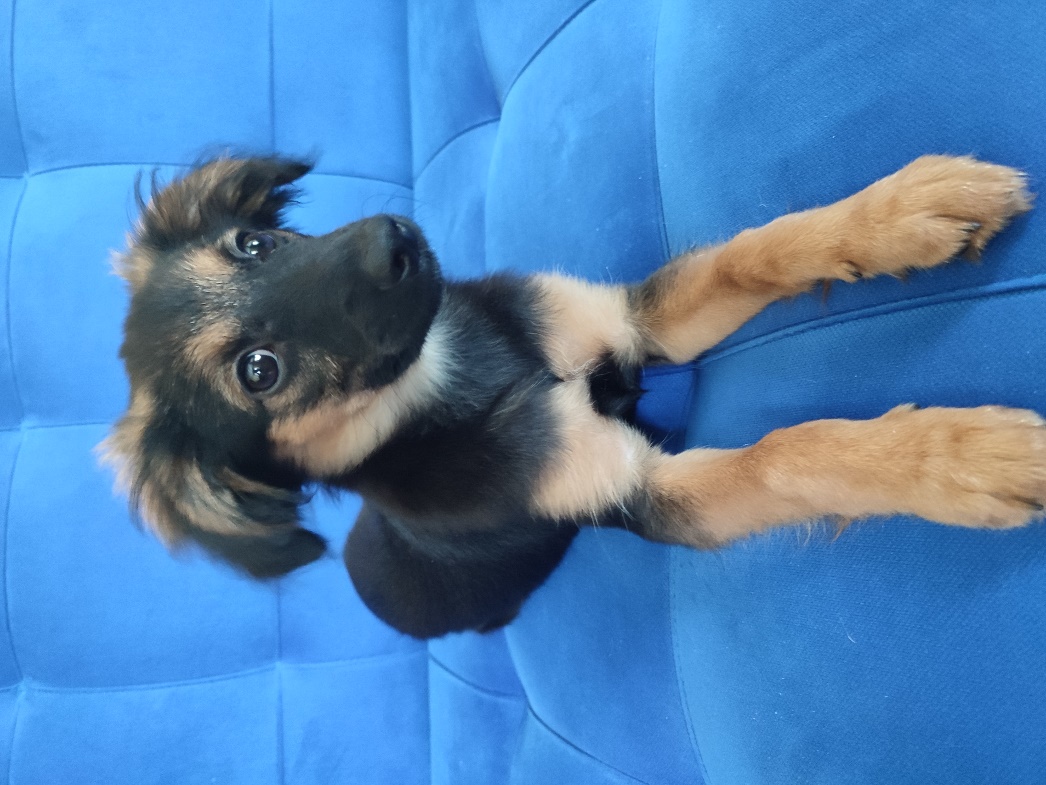 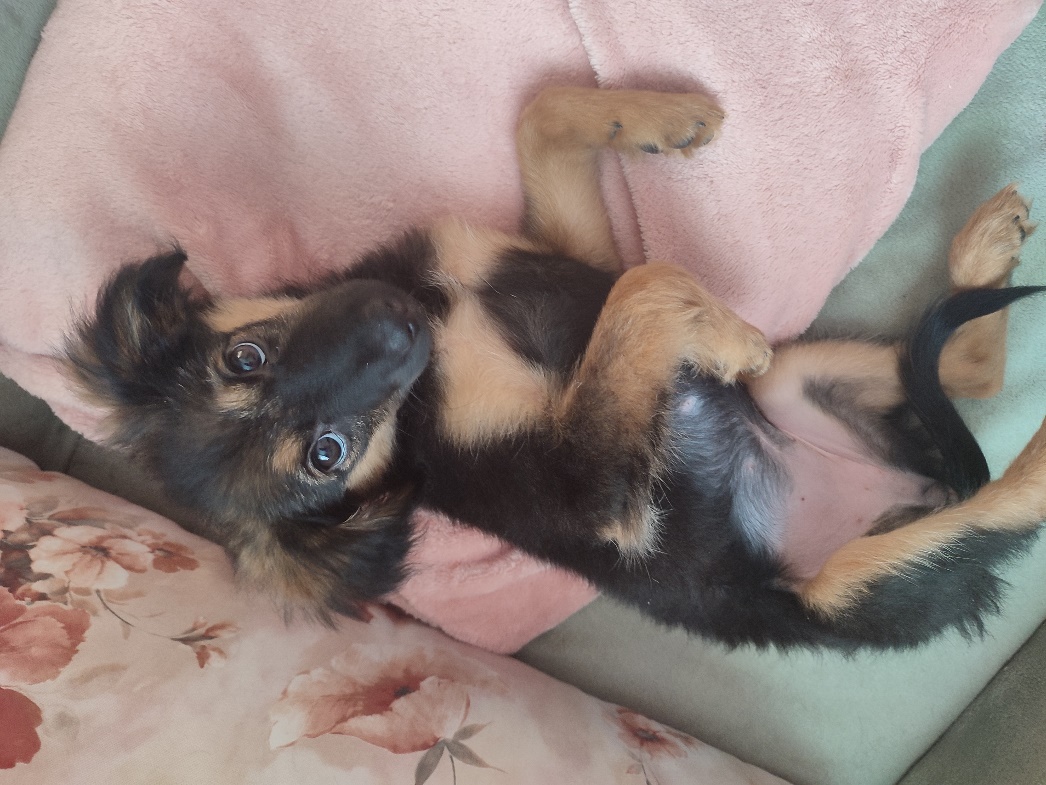 С Софой у них своеобразные отношения…
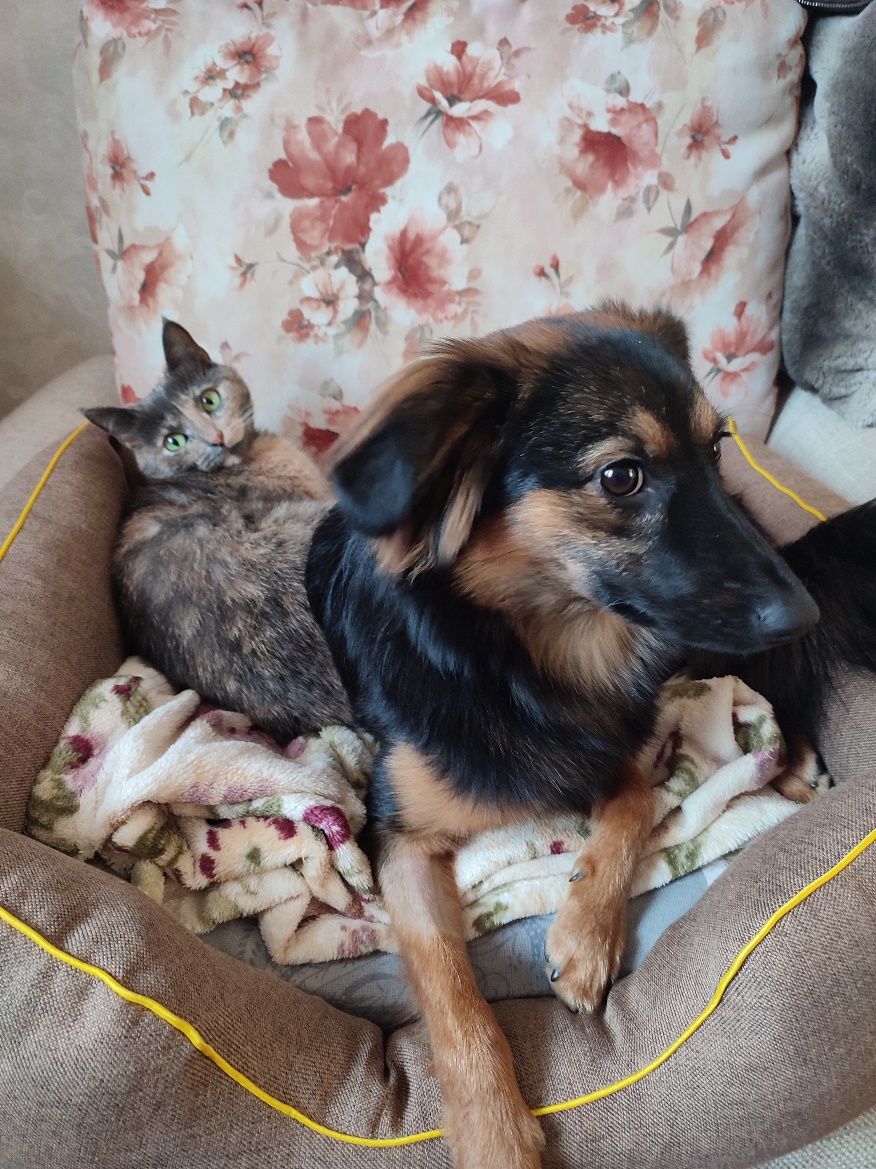 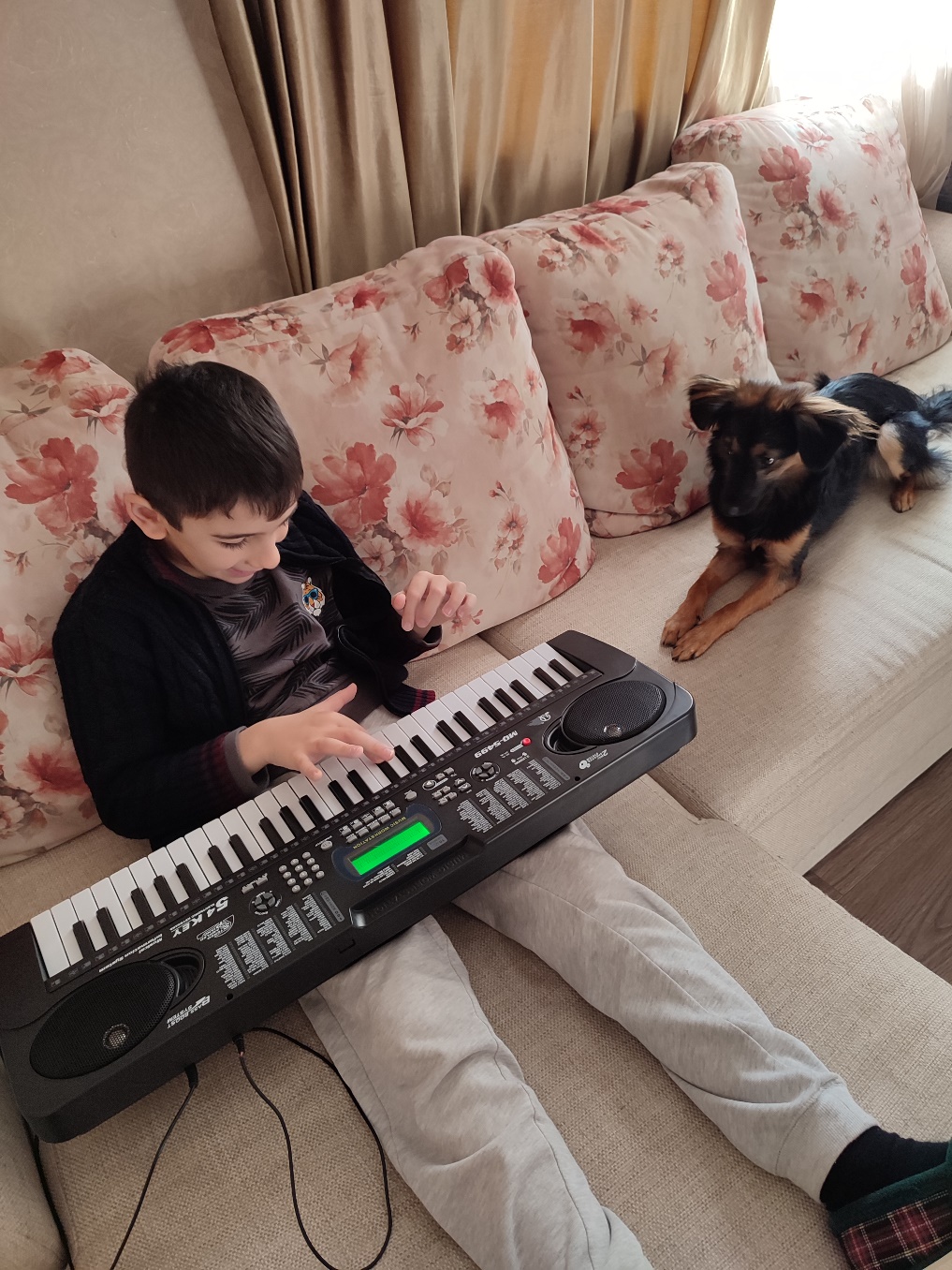 Теперь Вы понимаете, почему мне не приходится скучать?)